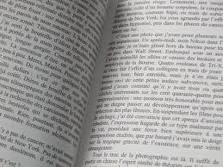 Mécanismes de l’évolution ?
Pages 25
Mutations → création de variabilité

Quoi ?

Changements spontanés de l’ADN

Origines

Particules radioactives → modifications ADN

Réplication → erreur de lecture ou ajout de nucléotides

Eléments mobiles («sauteurs») : réplication → copies d’eux-mêmes et déplacement dans le génome (gène par exemple)
Système de réparation (protéines)
1
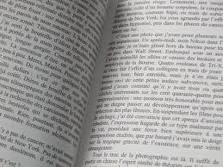 Effet des mutations → ADN
Page 25
Echange une seule base (nucléotide) (mutation ponctuelle)

Insertion d’un segment d’ADN (1 nucléotide ou plusieurs ou un gène) → séquence préexistante.

Délétion accidentelle d’un segment d’ADN (1 nucléotide ou plusieurs ou un /des gène (s)) 

Duplication accidentelle d’un segment (copie d’un gène ou d’un génome)
2
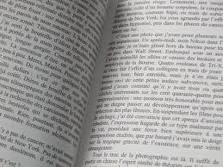 Effet des mutations → ADN
Page 22
Inversion d’un segment d’ADN (retourné puis inséré)

Fusion de chromosomes

Transfert horizontal de gènes (organisme → organisme)

      exemple bactéries
3
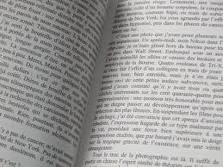 Effet des mutations → ADN
Page 26
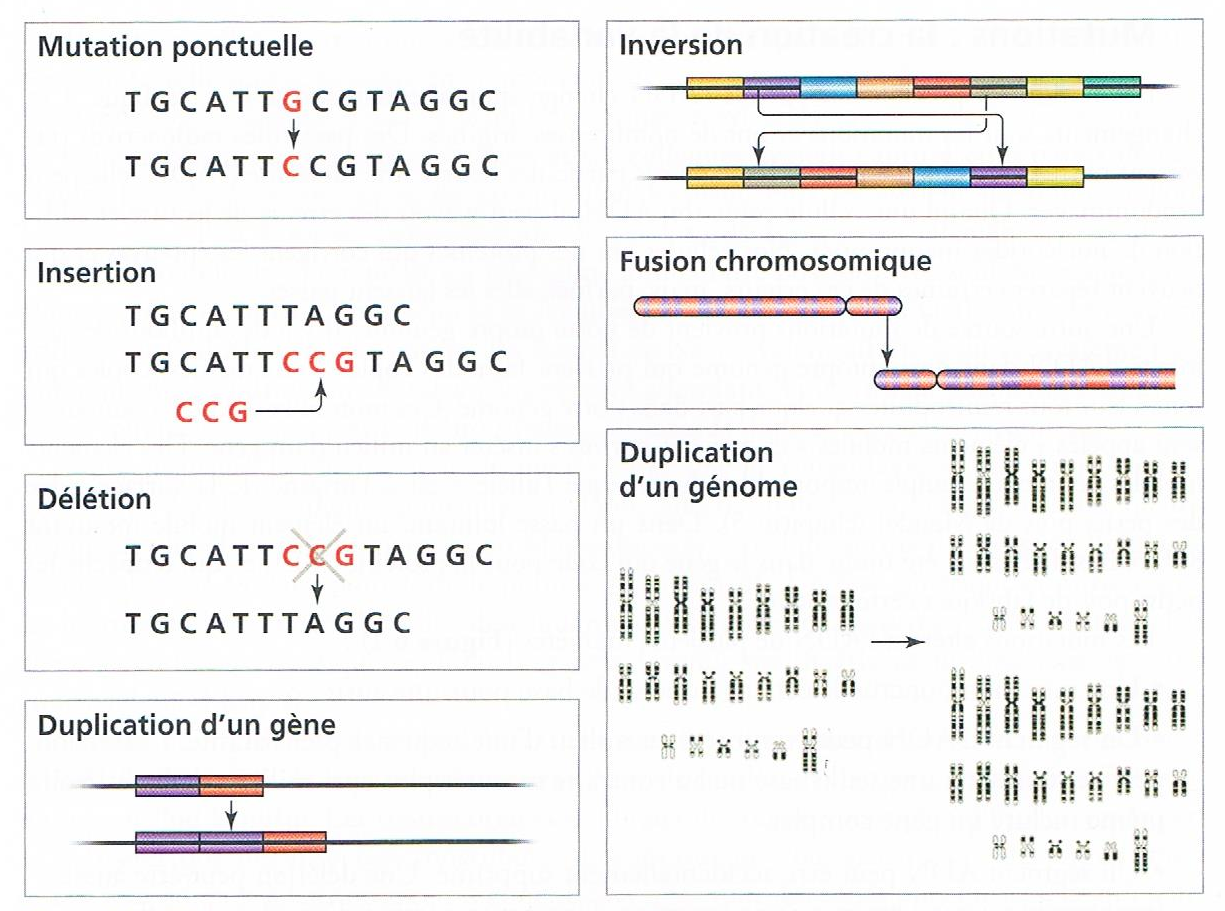 4
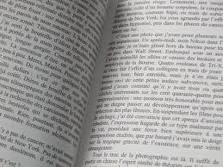 Taux de mutations
Page 26
2008 Michael Lynch

Levures (champignon unicellulaire)
1 ancêtre (levure)
Centaines de levures (identiques)
Reproduction sur 4800 générations
5
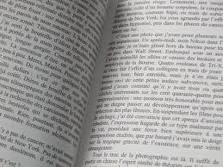 Taux de mutations
Page 26
Séquençage des 12 millions de paires de bases d’ADN dans les génomes de certains individus

1 ¢ → 2¢, taux de mutations de chaque site = 0,0000003% → mutations ponctuelles

Une population (millions individus) 

Chaque nouvelle génération (millions de mutations ponctuelles)
6
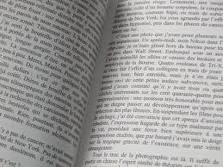 Taux de mutations
Pages 26 - 27
Organismes multicellulaires 


Mutations somatiques (non transmises)


Mutations germinales (transmises)

1 nouvel être humain acquiert environ 60 nouvelles mutations germinales dans son génome
7
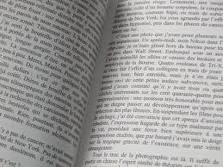 Du nuisible à l’utile
Page 27
Une mutation → changement génotype, parfois phénotype
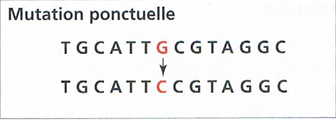 gène
1 codon modifié
1 aa modifié sur protéine → structure
8
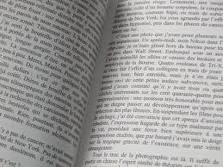 Du nuisible à l’utile
Page 27
Une mutation → changement génotype, parfois phénotype
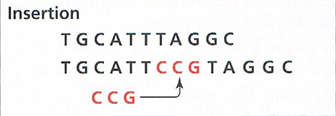 gène
1 codon(s) modifié(s)
1 aa(s) modifié(s) sur protéine → structure
9
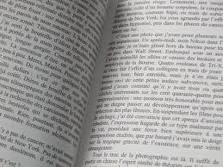 Du nuisible à l’utile
Page 27
Une mutation → changement génotype, parfois phénotype
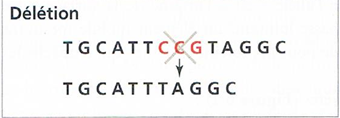 gène
1 codon(s) modifié(s)
1 aa(s) modifié(s) sur protéine → structure
10
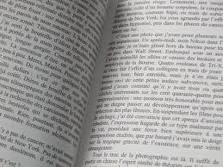 Du nuisible à l’utile
Page 27
Une mutation → changement génotype, parfois phénotype
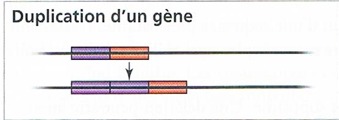 gène
2x plus de protéines
11
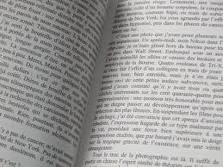 Du nuisible à l’utile
Page 27
Une mutation → ADN non codant → changmt phénotype
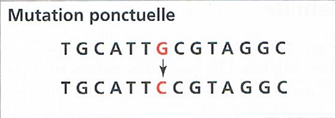 1 gène
ADN non codant
Activation / extinction
Facteurs de transcription (microARN)
12
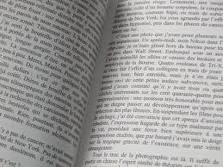 Du nuisible à l’utile
Page 27
Mutations les mieux connues→ maladies


Mucoviscidose

Des protéines (catabolisme ou anabolisme)

Développement embryonnaire

Prédisposition au cancer
13
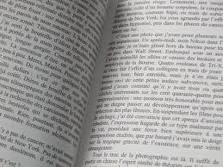 Du nuisible à l’utile
Page 27
La plupart des mutations → maladies


ADN non codant
 
ADN ne codant pas pour fonctions vitales
De nombreuses mutations (neutres) altèrent des gènes codant des protéines sans en changer la fonction
14
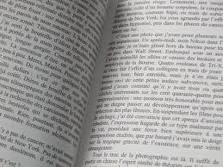 Du nuisible à l’utile
Page 27
Mutations avec effets bénéfiques


Rôle protecteur contre les infections
 
Permettre de mieux utiliser l’E contenue dans l’alimentation
Mutation = hasard 
Question de chance !!!!
15
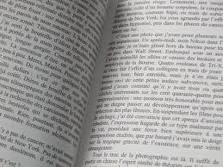 Dispersions des mutations
Page 28
Organismes unicellulaires (non sexués)

Mutations transmises à la descendance

Organismes multicellulaires (sexués)

Mutations somatiques (non transmises)

Mutations germinales (transmises)

Recombinaisons (rapprochement de gènes)

Génome (origine maternelle et paternelle)

Allèle récessif ou dominant
16
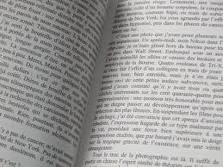 La biologie en équation
Page 28
Gènes mutés = néologismes

Devenir des mutations (organismes qui les transmettent de génération en génération)

Elaborer des modèles mathématiques des populations et de leurs gènes

Tester ces modèles (expériences et observations)
17
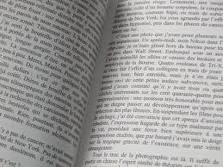 Branche de la biologie
Page 28
Génétique des populations




La fréquence d’un allèle peut changer de manière tout à fait inattendue
18
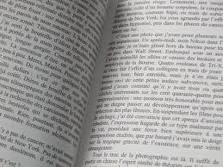 Une population
Définition


= groupe d’organismes de la même espèce, à un moment donné et à un endroit donné.
19
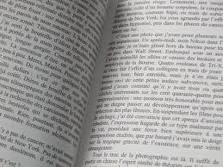 Le patrimoine génétique
L’ensemble des allèles d’un individu

Espèce diploïde → 2 exemplaires d’un gène (2 allèles)

Homozygote

Hétérozygote
Comment les facteurs du milieu agissent-ils sur la fréquence des allèles d’une population ?
20
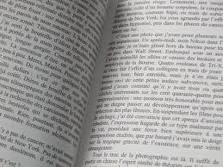 Le modèle d’Hardy-Weinberg
Pages 28-30
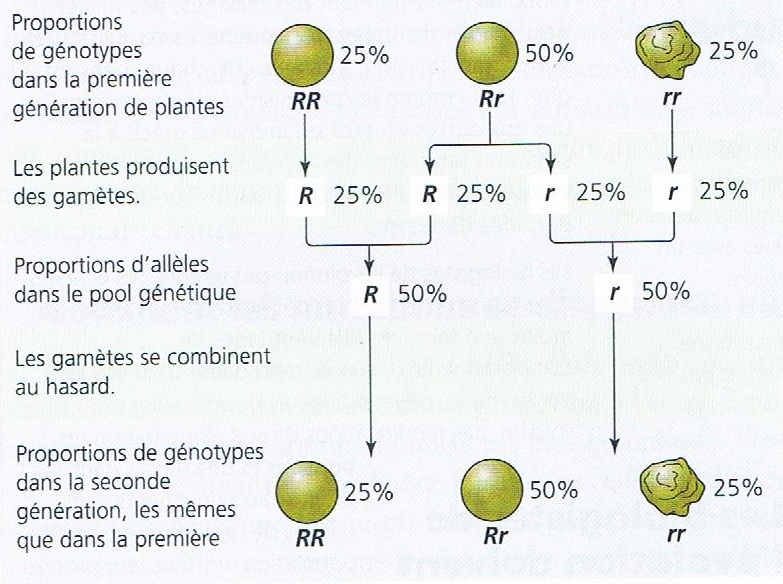 21
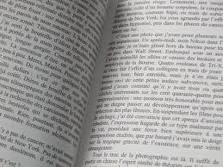 Le modèle d’Hardy-Weinberg
Pages 29-30
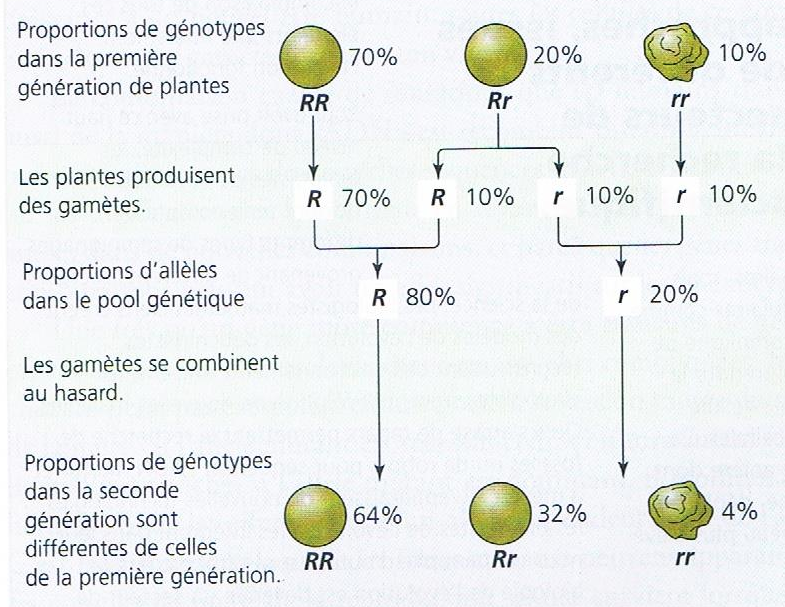 22
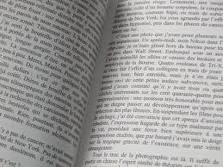 L’équilibre d’Hardy et Weinberg
Page 30
Hardy = mathématicien britannique

Weinberg = physiologiste allemand

	→ créer indépendamment des versions semblables du modèle
Si une paire de parents peut suivre les lois de Mendel, une population peut ne pas le faire !!
Ce modèle montre comment les variations génétiques, un élément crucial de l’évolution, peuvent perdurer.
23
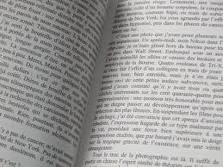 La loi de Hardy-Weinberg
Page 31
Démonstration:
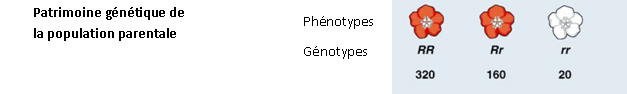 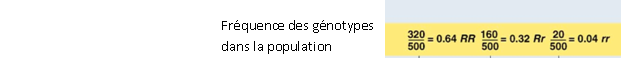 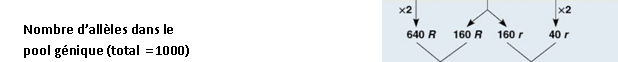 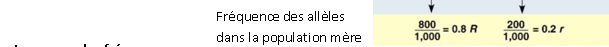 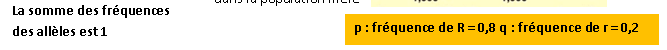 24
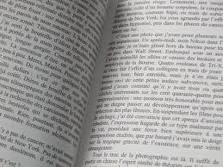 La loi de Hardy-Weinberg
Page 31
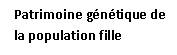 Démonstration:
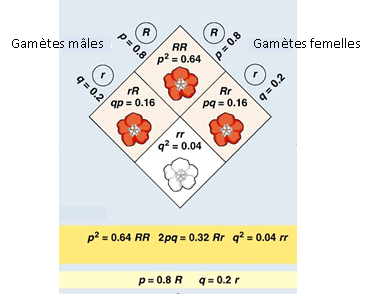 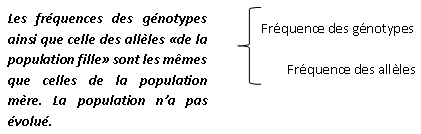 25
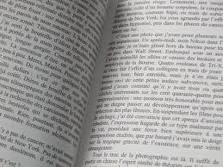 La loi de Hardy-Weinberg
Page 31
Prédit que lorsqu’il n’y a pas d’agents évolutifs à l’œuvre, la population n’évolue par car la fréquence des allèles ainsi que la fréquence des génotypes demeurent constantes de génération en génération

	→ brassage des allèles (méiose et des aléas de la fécondation) n’a pas d’effet sur la composition génétique d’une population
26
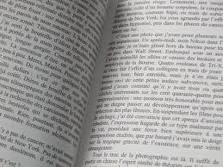 La loi de Hardy-Weinberg
Page 31
Conclusion:

Une population qui n’évolue pas, présente l’équilibre d’Hardy-Weinberg

	= équilibre panmictique

		  Répartition homogène des individus au sein 	  de la pop → reproduction aléatoire
27
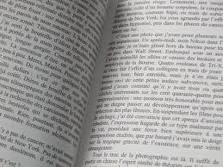 La loi de Hardy-Weinberg
Page 32
Généralisation:

	1.- 	Fréquence des allèles et des génotypes ne 	change pas d’une génération à l’autres.

	2.-	Fréquence des génotypes dans la 	génération suivante peut-être calculée à 	partir de la fréquence des allèles de la 	génération présente.
28
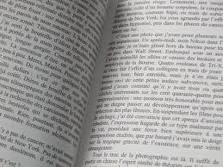 La loi de Hardy-Weinberg
Page 32
Conditions:

Individus diploïdes

Individus se reproduisent de manière sexuée

Population panmictique

Pas d’agents évolutifs

Sélection naturelle

Mutations

Migrations

Dérive génétique
29
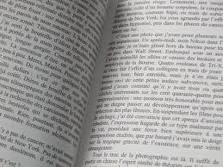 Equilibre Hardy-Weinberg
Page 32
Si Hypothèse H0 est nulle

Si fréquence réelle ≠ fréquence prédite par H-W

			
				population évolue
30
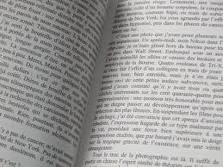 Equilibre Hardy-Weinberg
Page 32
N’existe pas mais est utile

Pourquoi ?


Évaluer la présence de microévolution dans une population

Prédire les coûts sociaux des maladies génétiques
31
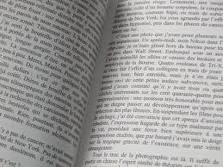 Exemple (gène code une partie l’hémoglobine)
Pages 32-33
Luigi Luca Cavalli-Sforza (Stanford)

    → 12387 personnes au Nigeria
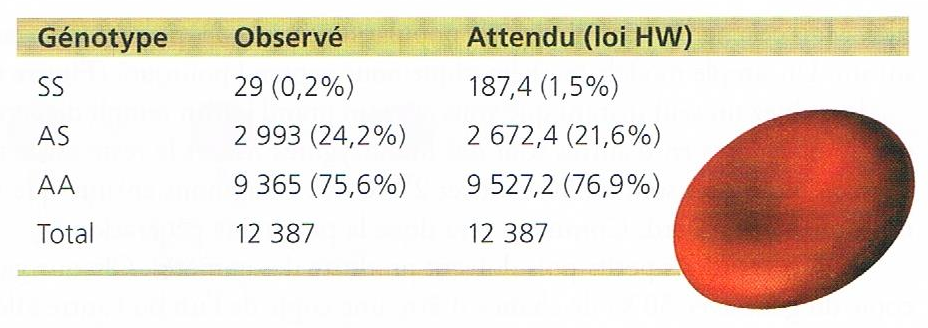 Explications ?
Dérive génétique et sélection naturelle
32
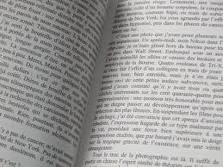 Applications
Page 33
Exercice 1

	- Phénylcétonurie au Québec
    	La phénylcétonurie est une maladie génétique rare, liée 	à un déficit 	en phénylalanine hydroxylase, entraînant 	l’accumulation de 	phénylalanine dans le sang et le 	cerveau.

	Combien de personnes sont porteuses de la maladie ?
33
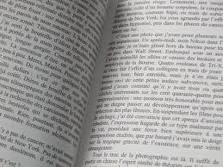 Applications exercice 1 corrigé
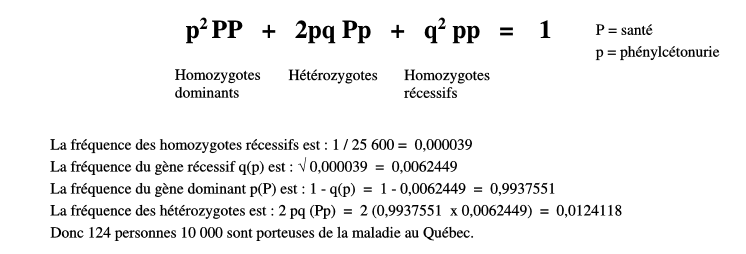 34
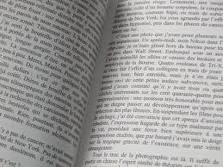 Applications
Page 33
Exercice 2

	Bétail Shorthon (3 génotypes)


	Quelle est la fréquence des gènes dans son pool 	génétique ?
35
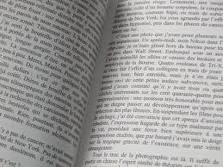 Applications exercice 2 corrigé
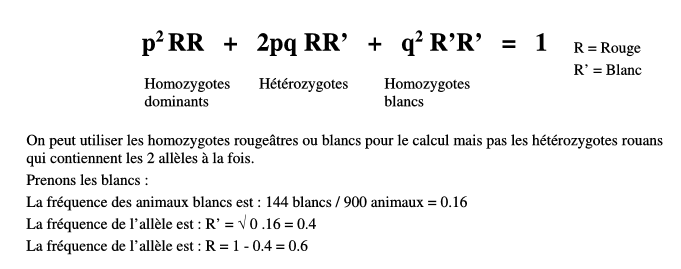 36
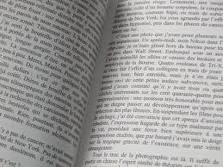 La dérive génétique
Page 34
1950 : Peter Buri (biologiste de l’Iowa)

Elevage de Drosophila melanogaster

Couleur du corps dépend de 2 allèles
 bw et bw75
37
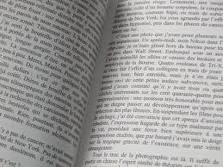 La dérive génétique
Page 34
1950 : Peter Buri

Expérience (107 populations)

8 ♂ (bw / bw75) et 8 ♀ (bw / bw75) :
19 générations avec décomptes des allèles pour chaque individu / génération
reproduction
Génération 1 (8 ♂ et 8 ♀ au hasard)
38
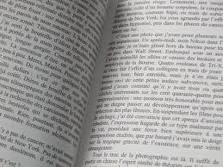 La dérive génétique
Page 34
Si population = équilibre H-W

Fréquence allélique ne change pas

Hors les résultats observés par Buri
39
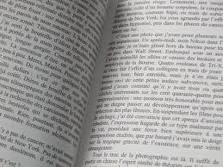 Résultats de Buri
Page 34
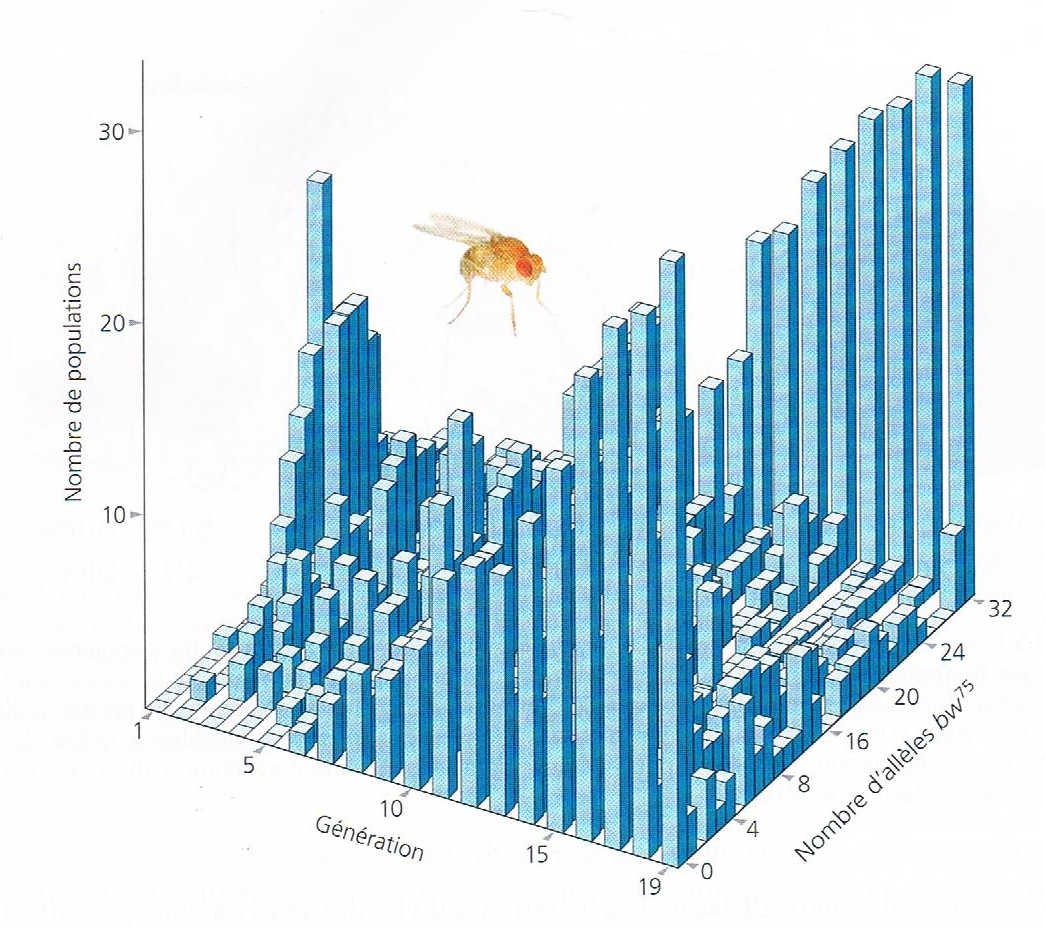 Comment ces changements prennent-ils place ?
40
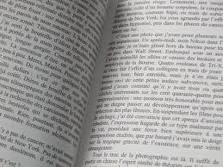 Explication: dérive génétique
Page 35
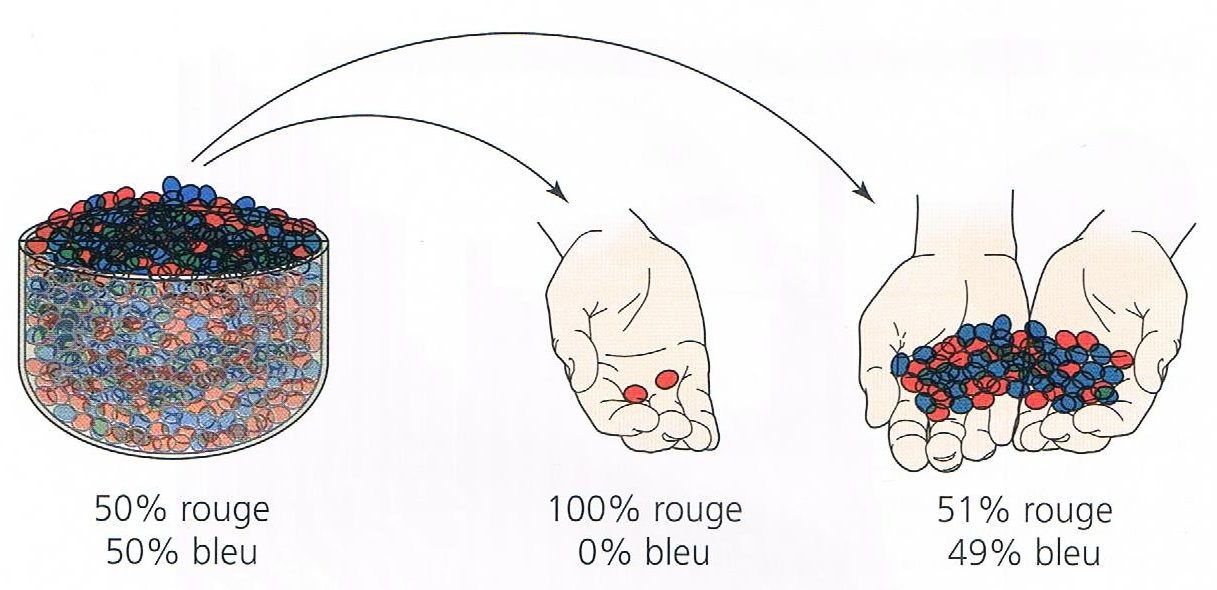 41
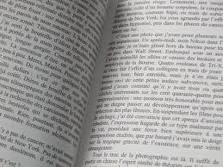 La dérive génétique
Page 35
Expérience de Buri

Les allèles bw des mouches = bonbons du bol

Moitié des gamètes = bw / moitié des gamètes = bw75

Si les gamètes sont mélangés ensemble au hasard → nouvelles mouches = prélèvement d’une grosse poignée de bonbons
Proportion des 2 allèles génération 2 = génération 1
42
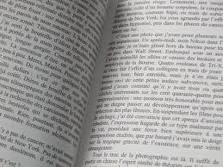 La dérive génétique
Page 35
Expérience de Buri


Nombre de mouche = 16 soit 32 gamètes sélectionnées / génération ce qui correspond à quelques bonbons dans le bol

   → rapport différent de 50/50 prévisible
43
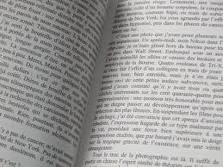 La dérive génétique
Page 35
Expérience de Buri

Coup de chance

   → population, bw est devenu plus rare

   → population, bw est devenu si rare qu’il se trouve 	  que dans une seule mouche

   → population, sans bw75, uniquement bw
Dans ce dernier cas, on dit que l’allèle bw est fixé
44
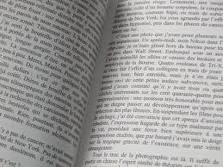 La dérive génétique
Page 35
= l’apparition et la disparition d’allèles au hasard

Elément important du processus évolutionniste

Explique la fixation de fragments d’ADN dans notre génome
45
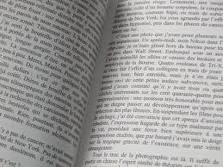 La dérive génétique
Pages 35-36
Répond tout de même à certaines règles statistiques
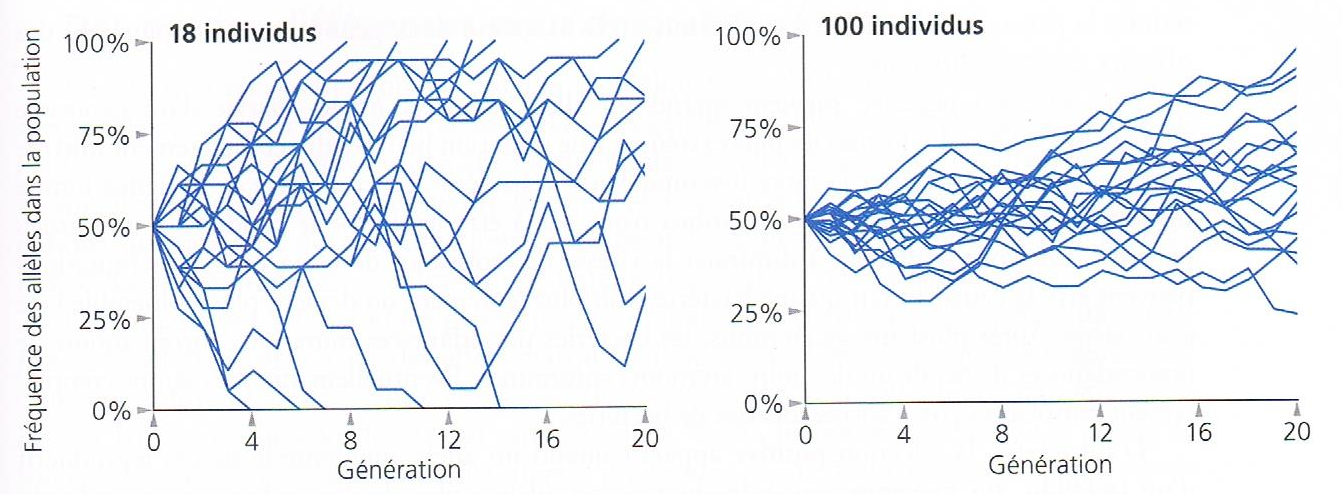 46
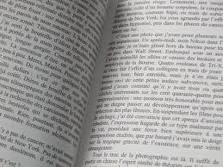 La sélection
Page  36
Darwin


Certains individus réussissaient mieux dans leur environnement (survivaient mieux) → ↑ nombres de descendants (héritaient des traits des parents)
47
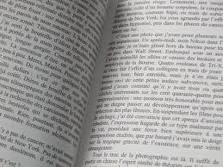 La sélection
Page 36
Généticiens des populations → modèles

Vitesse d’augmentation d’un génotype dans une population = la fitness

Génotype 1 augmente plus vite que le génotype 2

Différence de vitesse = fitness relative

Génotype 1 avec la fitness la plus élevée = valeur 1

 Génotype 2 croît 80% aussi rapidement que le génotype 1, sa fitness = 0.8
48
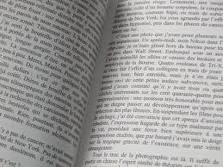 La sélection
Pages 36-37
Bactéries (asexuée) = bon matériel pour étudier la fitness
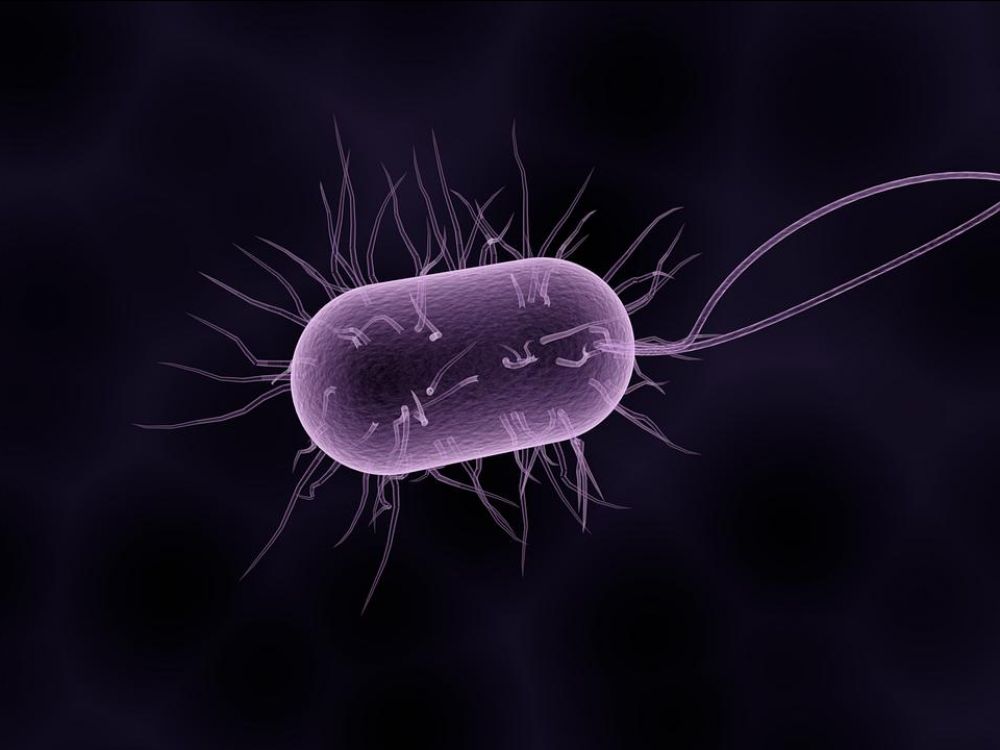 1 mutation apparaît
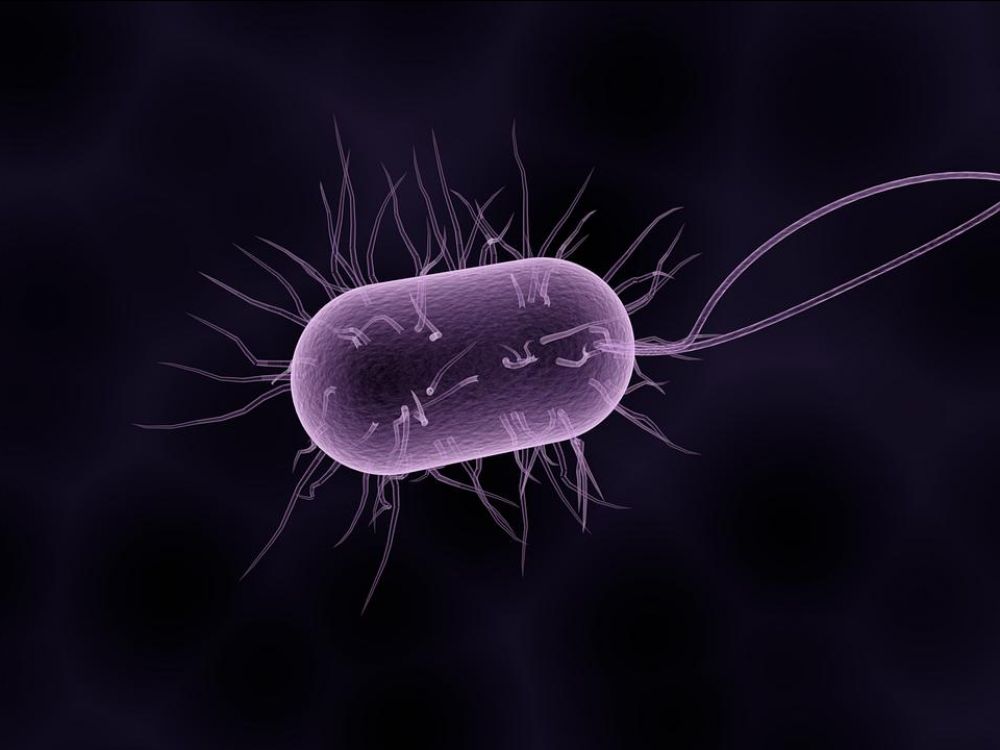 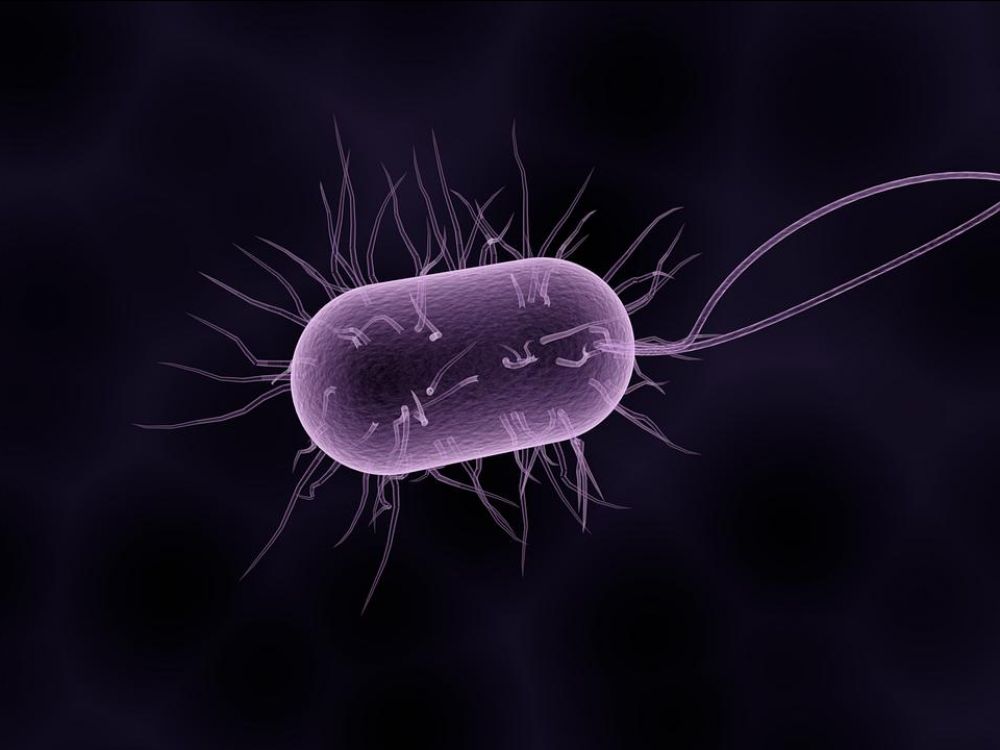 mutation
mutation
49
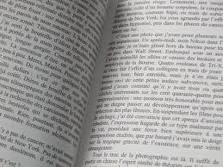 La sélection
Pages 36-37
Bactéries (asexuée) = bon matériel pour étudier la fitness

Effets de la mutation

Si l’allèle n’a pas d’effet sur la reproduction de la bactérie, la lignée mutée va croître à la même vitesse que les lignées non mutées.

La mutation peut élever ou diminuer la fitness.
Quand les génotypes ont des fitness différentes, la sélection survient !!
50
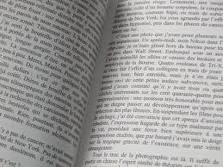 La sélection négative
Pages 36-37
Un allèle  réduit la fitness relative d’un génotype
Cas 1

Mutation cause la mort de la bactérie (gène vital)
→ croissance pop = 0
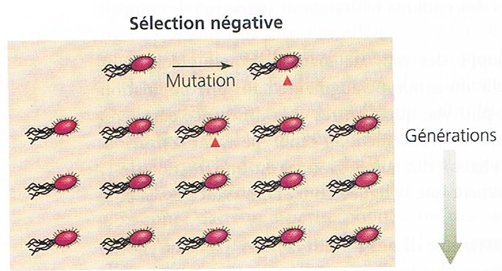 Cas 2

Mutation non létale
→ ↓ croissance ou ↑ vulnérabilité pop
51
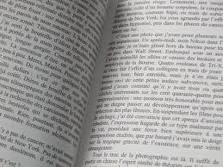 La sélection positive
Page 37
Un allèle  augmente la fitness d’un génotype et le succès reproductif de l’individu
Cas 1

Mutation ↑ efficacité du métabolisme de leur nourriture 
→ ↑ croissance pop
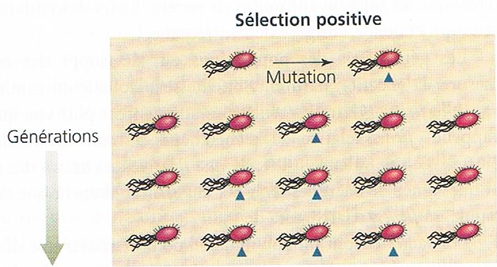 Cas 2

Mutations anciennes si l’environnement change (antibiotiques)
52
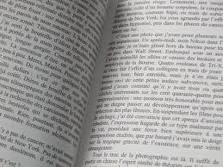 La sélection stabilisatrice
Page 37
Sélectionne le phénotype intermédiaire et élimine les phénotypes extrêmes


Exemple: le poids des bébés à la naissance


↓ poids ?


↑ poids ?
53